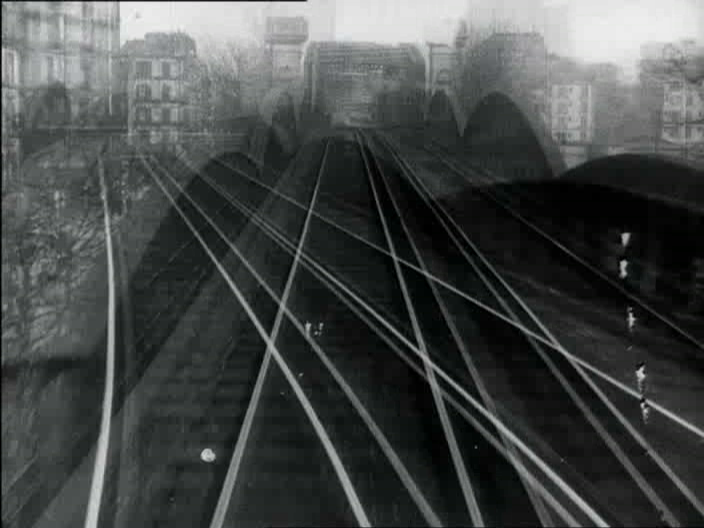 Videoart – precedenty
Filmová avantgarda 20. a 30.let
Filmové experimenty mimo hlavní proud  - počátky
Filmová tvorba futuristů
Drama v kabaretu  futuristů č. 13 (1914)
Futuristický život (1916)
Šest hlavních trendů  v experimentálním filmu
Abstraktní animace
Dadaismus
Surrealismus
Cinéma pur
Sovětská montážní škola
Lyrická dokumentární tvorba
1. Abstraktní animace
Hans Richter - Rhythmus 21 (1921)
Composizione VI, 1913, Kandinsky
Viking Eggeling – Symphonie Diagonale (1924)
Oskar Fischinger – Naše vědomí překládá hudbu do vizuální podoby.
Kompozice v modrém (1935)
Len Lye – Tusalava (1929)
Optický poem (1937)
2. Dadaismus
René Clair – Mezihra (1924)
Marcel Duchamp - Anémic cinéma (1926)
Man Ray - „Návrat k rozumu (1923)
Hans Richter - Odpolední strašidlo (1928)
3. Surrealismus
Germaine Dulac - Škeble a kněz (1928)
Man Ray – Emak Bakia (1926)
Joseph Cornell -Rose Hobart (1936)
4. Cinéma pur
Fernand Léger – Mechanický balet (1924)
Henri Chomette - Hra odrazů a rychlosti (1925)
5. Sovětská montážní škola
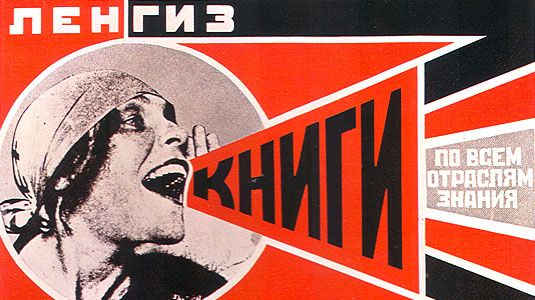 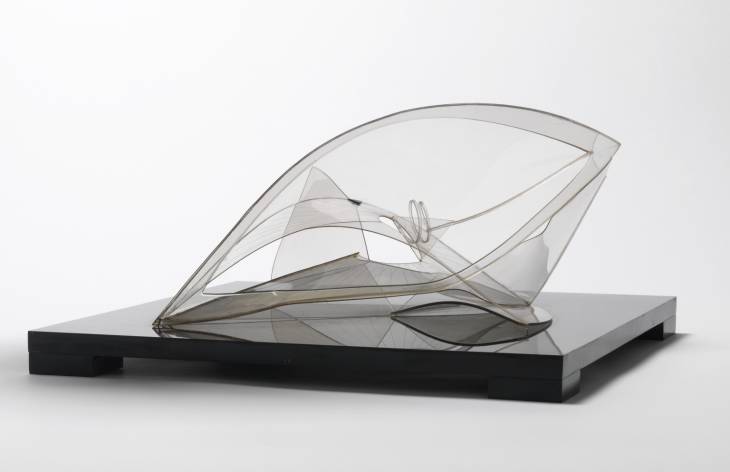 Alexander Rodchenko a Varvara Stepanova 
(1924)
Naum Gabo - Spiral Theme (1941)
Kote Mikaberidze – Chemi bebia (1929)
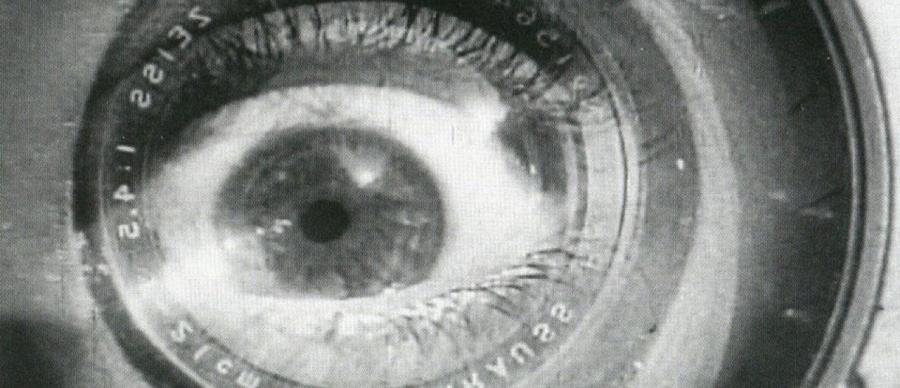 Dziga Vertov - Muž s kinoaparátem (1929)
6. Lyrické dokumentární filmy
Walter Ruttmann - Berlín,
symfonie velkoměsta (1927)
Charles Dekeukeleire – Combat Boxe (1927)
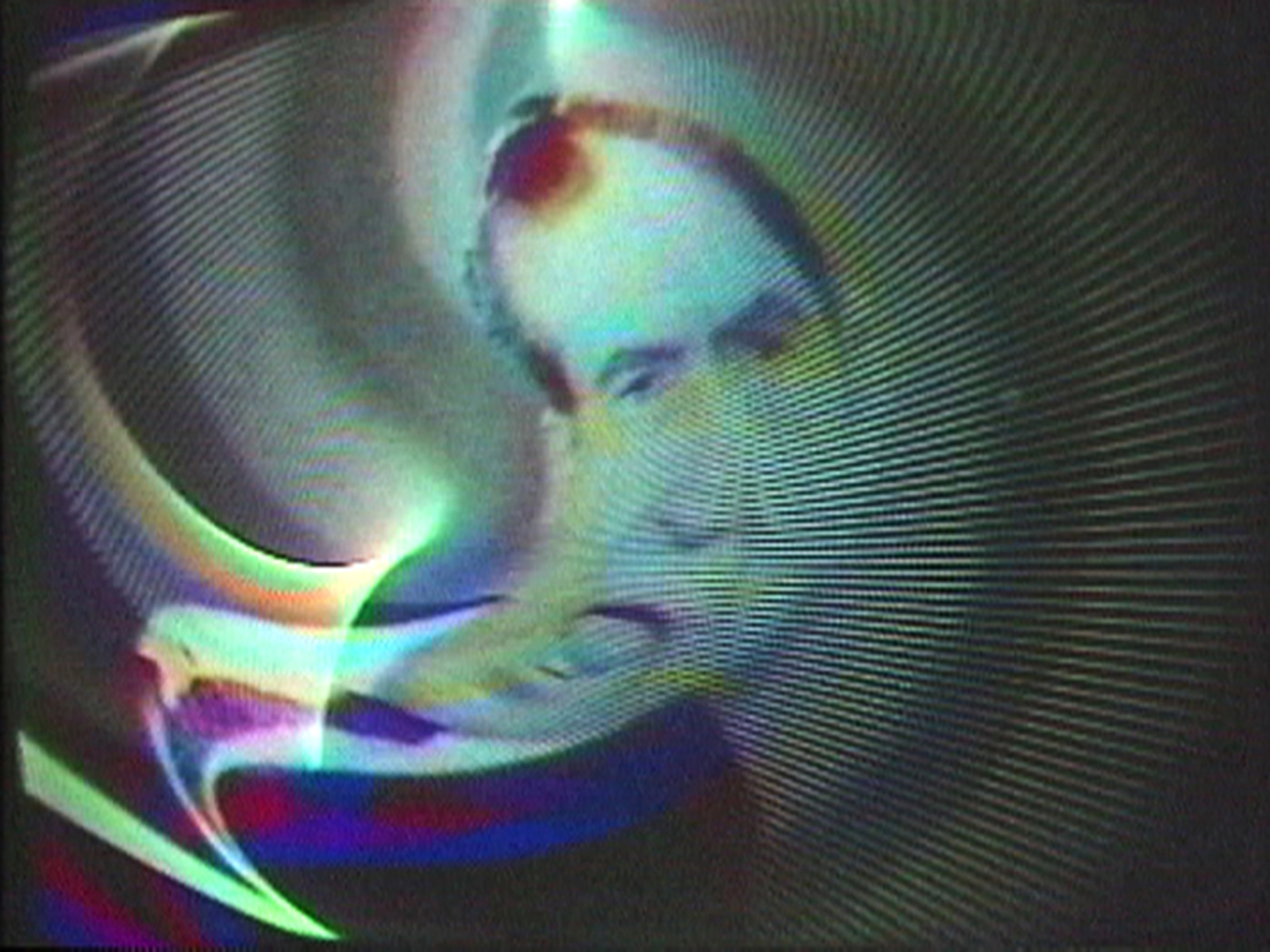 Videoart
Fluxus
“the immense stupidity, sadness and lack of meaning that is our wound in life.”
 George Brecht
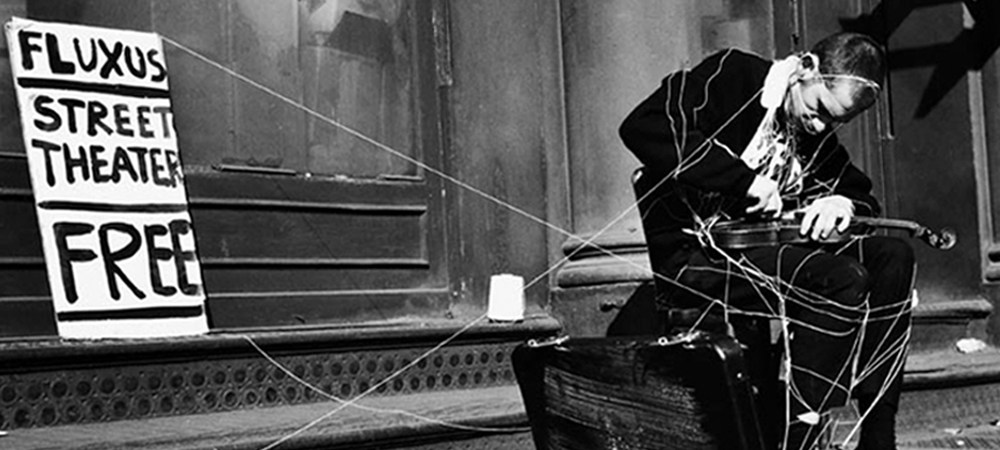 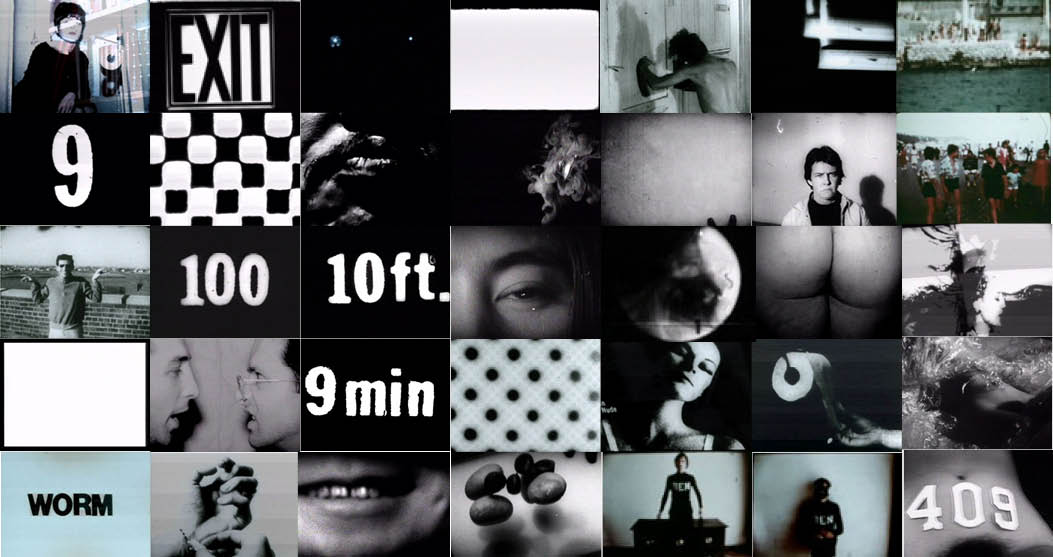 Fluxfilm Anthology
George Maciunas
Button Happening - Nam June Paik (1965)
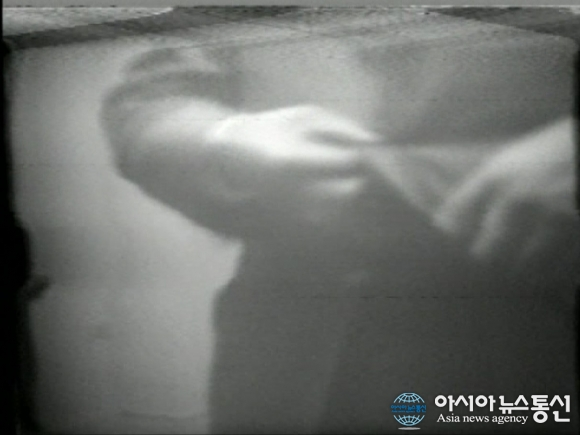 Video-Film Concert - Nam June Paik a Jud Yalkut (1965-1972)
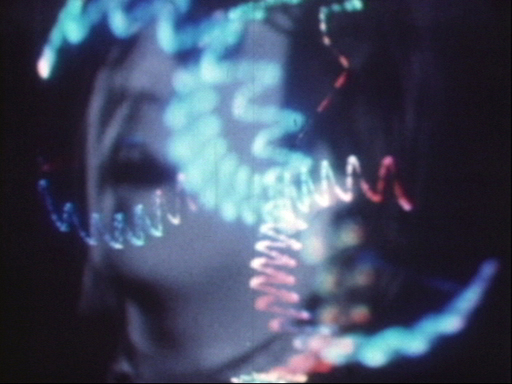 Art of Memory – Woody Vasulka (1987)
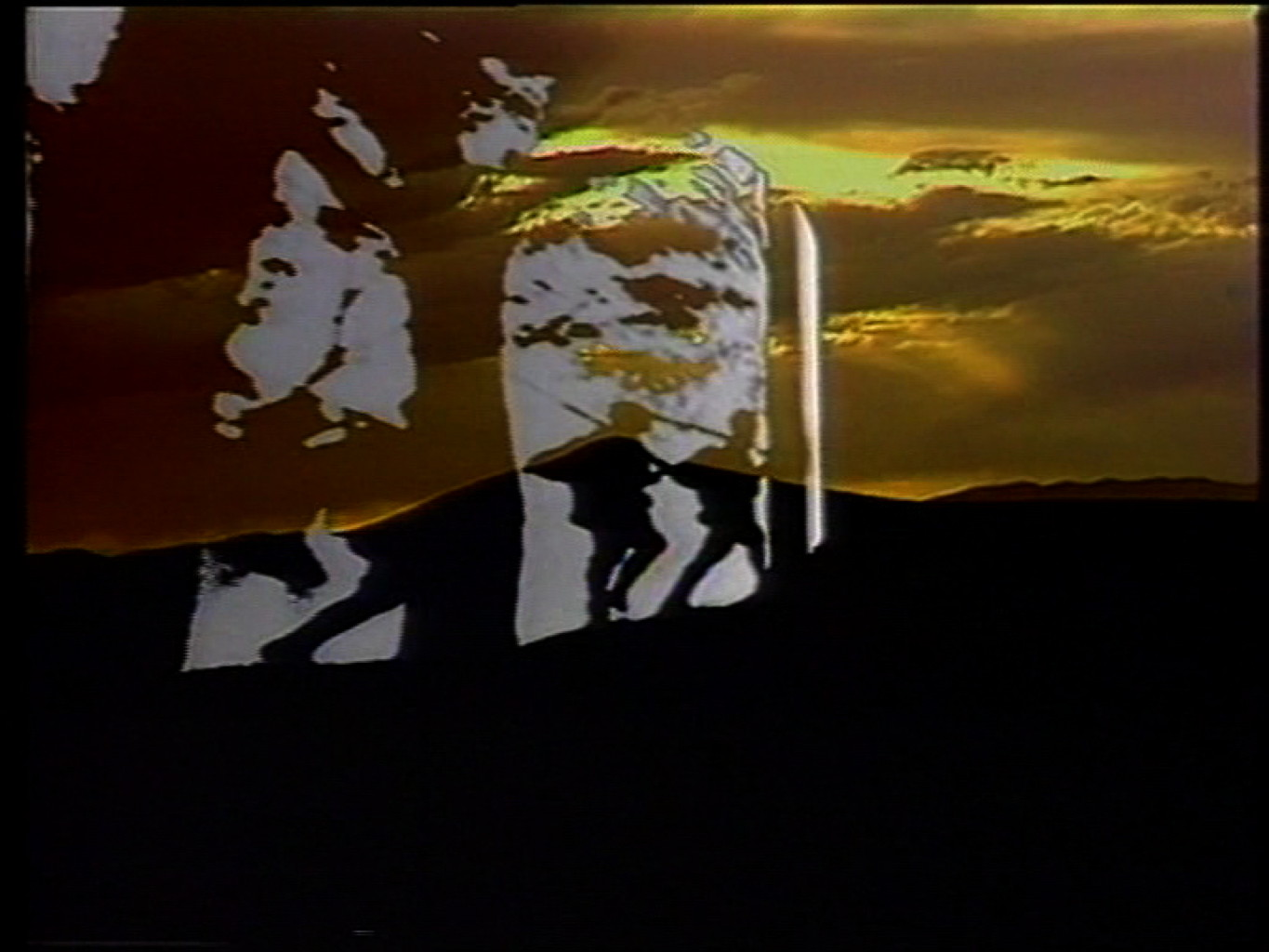 Steve Reich / Beryl Korot: Three Tales (2003)
https://www.youtube.com/watch?v=ff11eik33xI
https://www.youtube.com/watch?v=D4cWhkHnW34